Идеальные родители
Существует ли идеал 
и можно ли его достичь?
 Практикум подготовила 
Педагог – психолог
 Журавлева Н.Ю.
Цель идеальных родителей – идеальные отношения с ребёнком
Ребёнок признает доминирование родителей, 
   вы дружите.
    Родитель находится  эмоциональном равновесии.

Вы доминируете, но не дружите. 
   Ваше доминирование агрессивно и неизбежно 
ведет к конфликту.
ТЕСТ  «Насколько Вы авторитетны?»
Уважаемые родители,
 попробуйте оценить свою собственную модель воспитания! 
	Перед вами тест, позволяющий определиться в вашем доминирующем стиле воспитания, а также помогающий понять бессознательные механизмы, связанные с вашим собственным детским опытом, временем, когда вас воспитывали. 
	Для этого просим Вас ответить на вопросы анкеты. Необходимо выбрать наиболее предпочитаемый для Вас вариант ответа из четырех предложенных и соотнести их в соответствии с предложенной интерпретацией результатов теста.
Практическое упражнение Насколько вы авторитетны?
Уважаемые родители! Перед  вами тест, позволяющий лучше определиться с вашей авторитетной позицией, лучше понять ваши трудности, недостатки или бессознательные механизмы, связанные с вашим собственным детским опытом.
1.Ваш четырёхлетний ребёнок закатывает истерику в супермаркете, чтобы получить конфеты.
А) Вы просите его успокоиться и говорите, что дома он получит кусочек шоколада.
Б) Вы отказываетесь покупать конфеты и сообщаете ему, что если он будет продолжать в том же духе, тоне получит конфет в течение целого месяца.
В) Вы уступаете, потому что вы в общественном месте или потому что вам хочется доставить ему удовольствие.
Г) Вы объясняете ему, что его поведение неприемлемо и что дома и так полно конфет.
 2.В пятый раз вы просите своего пятилетнего сына одеться.
А) Вы в очередной раз объясняете ему, что пора идти в детский сад и что надо поторопиться.
Б) Вы разозлились и шлёпнули его, чтобы заставить подчиниться.
В) Вы помогаете ему одеться, чтобы дело шло быстрее.
Г) Вы ему говорите: « Одевайся быстрее, тогда у нас останется время, чтобы почитать сказку»
 3.Время вечернего купания, но ребёнка невозможно заставить идти в ванную.
А) Вы решаете поиграть с ним: «Если ты не поторопишься, я поймаю тебя и съем».
Б) Вы напоминаете ему, как важно быть чистым, и разговариваете с ним, чтобы убедить его.
В) Вы напоминаете ему, что есть время для игр  и есть время для всего остального и что через минуту вы ждёте его в  ванной.
Г) Вы не сторонних жёстких мер в этом вопросе и соглашаетесь, что можно купаться и через день.
4.Вы наказываете…
А) Каждый раз, когда это необходимо.
Б) Редко, только чтобы напомнить ему о важных ограничениях.
В) Никогда: вы противник любого наказания.
Г) Вы говорите, объясняете, пытаетесь убедить, прежде чем применить санкции.

5.В целом Вы считаете себя:
А) Очень терпеливым / ой.
Б) Очень   требовательным/ ой.
В)  Очень внимательным /ой  к его  потребностям.
Г) Это зависит от обстоятельств.

6.Он ещё не сделал домашнее задание, но просит Вас разрешить ему немного посмотреть  телевизор.
А) Вы соглашаетесь: до или после, какая разница?!
Б) Вы говорите ему, что предпочли бы, чтобы он сначала сделал домашнее задание, но перед его настойчивым требованием уступаете. У всякого правила есть исключения!
В) Вы отказываетесь и отправляете его без разговоров доделывать домашнее задание.
Г) Вы напоминаете ему, что телевизор разрешается смотреть только после того, как задание выполнено.

 7. Ваш трёхлетний ребёнок злится и бьёт  Вас.
А) Вы объясняете ему, что это нехорошо , что ребёнок не должен поднимать руку на родителя.
Б) Вы не обращаете внимания на его поведение.
В) Вы объясняете ему, что его поведение неприемлемо,  и отправляете его успокоиться в его комнату.
Г) Вы в раздражении отвешиваете ему хороший шлепок.
8.Ваша пятилетняя дочь отвечает каждый раз «нет», когда вы просите её навести порядок в своей комнате.
А) Вы закрываете её в комнате до тех пор, пока она не наведёт порядок.
Б)  Вы делаете это вместо неё: после детского сада ребёнок приходит домой усталый.
В) Вы спрашиваете, почему она так ведёт себя, и пытаетесь её понять.
Г)  Вы напоминаете ей, что, когда где-то беспорядок, надо его устранить, что это правило, что его надо соблюдать. Как это делают все другие члены семьи.
 
9.Ваш восьмилетний сын говорит, что не хочет спать в то время, в которое  вы его укладываете, и находит необоснованной вашу настойчивость в соблюдении распорядка дня.
А) Вы объясняете ему, что в его возрасте ему необходимо спать определённое количество часов и ничего не меняете в ваших требованиях.
Б) Вы напоминаете ему, что решает не он и он не должен обсуждать ваши распоряжения.
В) Вы спрашиваете себя и своих близких, в самом ли деле необходимо быть таким строгим.
Г) Вы слышите его просьбу и разрешаете ложиться спать позже : в конце концов, он взрослеет.
 
10. По Вашему мнению,  запреты…
А) Ограничивают личность и сдерживают творческое начало.
Б) Прежде всего, должны быть объяснены.
В) Помогают ребёнку расти наиболее гармонично.
Г) Имеют целью достичь желаемого поведения.
ОЦЕНКА РЕЗУЛЬТАТОВ ТЕСТА
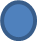 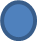 Интерпретация теста
патриархальный стиль

                                                                      
               
                                                                                             
                либеральный стиль
                                                                                                  позитивная дисциплина
                                                                              
                  

                             объяснительный авторитет
Патриархальный стиль
Основной принцип: требовать и наказывать.

Вы достаточно авторитарны, чтобы ваш ребёнок подчинялся требованиям.
Вы выдвигаете ему требования в любых обстоятельствах. 
Вы против его желаний и капризов.
Вы наказываете его без колебаний,  можете вознаградить шлепком.
Вы считаете, что вседозволенность порождает последующие трудности.
Достоинства:
ограничительные рамки и сильный авторитет
Предупреждение о последствиях: 
Систематические или суровые наказания усиливают противостояние ребёнка и могут воспитать в нём упрямство!
Либеральная модель
Основной принцип: воспитывать, не ограничивая. 
Диктат полностью исключается. 
Наказания и придирки запрещены.
Надо «запретить запрещать». 
Ребёнок должен расти в атмосфере любви и понимания.
Достоинства: 
Безусловный принцип «Ребёнок должен быть счастлив!»
Предупреждение последствий: 
Детям сложно понять, что хорошо или плохо, они нуждаются в ориентирах, чтобы чувствовать себя спокойно.
Ограничение позволяют ребёнку лучше чувствовать себя в обществе.
Объяснительный авторитет
Основной принцип: понимать и объяснять.
Долой авторитарность и вседозволенность!
Главное требование – объяснять всё и всегда!
Вы надеетесь, что ребёнок будет принимать правильные решения, 
     опираясь на здравый смысл.
Вы думаете, что он будет вас слушать в конце концов!
Достоинства: 
Вести переговоры –это иногда полезно.
Предупреждение о последствиях: 
Отсутствие ограничительных рамок, не смотря на обстоятельства, опасно. 
Ваши средства воздействия на ребёнка могут быть исчерпаны. 
      Особенно, когда он продолжает стоять на своём, 
      а вы не понимаете, как его убедить.
Позитивная дисциплина
Основной принцип: общаться и запрещать.
Авторитет эффективен: ребёнок получает одновременно любовь и ограничительные рамки.
 Вы придаёте большое значение объяснению, но одновременно вы ставите границы.
Вы без колебаний запрещаете или требуете.
Вы ставите некоторые ограничения, но их твёрдость позволяет ребёнку рассуждать и устанавливать свои ориентиры для самодисциплины.
Достоинства: 
Ребёнок может рассуждать и следовать дисциплине.
Предупреждение о последствиях:  
В случае нарушения порядка, разберитесь вместе с другим родителем. или проведите какое-то время наедине с каждым из ваших детей.
Альтернативное воспитание
Основной принцип: отпускать и строго наказывать.
У вас нет желания ставить рамки, нет сил сказать  ребёнку «нет».
Все зависит  от обстоятельств, вашего настроения, от поведения ребёнка.
Вам случается быть излишне строгим или излишне мягким родителем.
Вы с трудом находите ориентиры и нерегулярно требуете выполнять установленные вами правила.
Достоинства: 
Поиск равновесия  между свободой и наказанием.
Предупреждение о последствиях:  
Нет уверенности родителя в себе и выбранных действиях. 
Воспитание крайне непоследовательно. Ребёнок плохо ориентируется в правилах поведения, испытывает  стресс от неуверенности родителя.
Преимущества правильно установленного авторитета
Защита ребёнка от опасностей.
Вывод ребёнка из состояния всемогущества.
Воспитание в ребёнке уверенности.
Способствует лучшему самоконтролю ребёнка.
Помогает подготовиться к жизни в обществе.